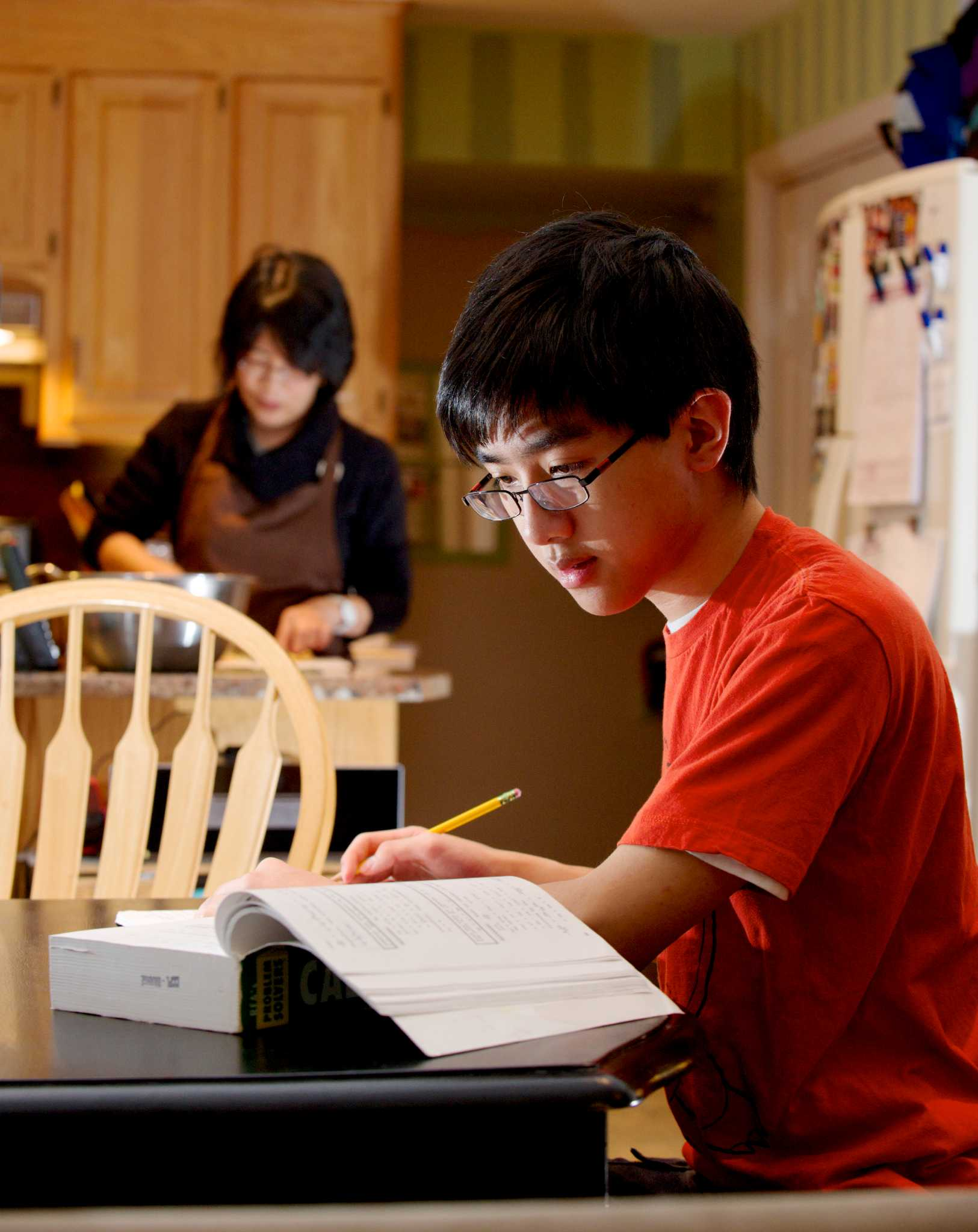 Dual Credit
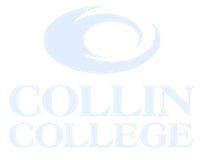 Presented by
Special Admissions Coordinator
Sara Sengelmann
[Speaker Notes: Hello and welcome.  Thank you for coming today.

Happy to see all of you here to learn more about the dual credit program at Collin College

Introduce myself

I am going to cover a lot of material tonight.  

After this presentation you will have a better understanding of what dual credit is, the options available to you at Allen HS, and the steps you need to take at Collin to enroll in the program.

If you would, please save any questions until the end of the presentation. I will open it up to questions for the good of the group and then I will be around to answer any specific individual questions you may have.]
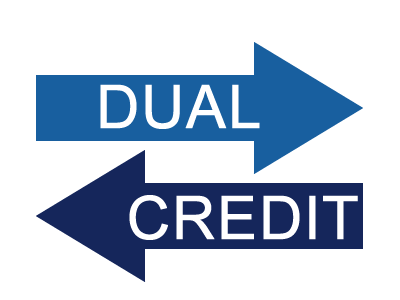 What is Dual Credit?
A college course that can be used to simultaneously earn high school and COLLEGE credit in one class!
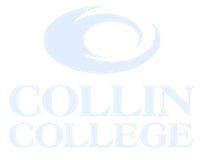 [Speaker Notes: Doesn’t that sound great? 

Opportunity to get a jump start on college while you are still in high school!

We want you to be college ready – academically and socially

Courses are rigorous and follow college curriculum, taught by Collin professors  

This is the perfect way to get your feet wet and 
experience the expectations of a college course while still in HS.

Grades will follow you – transcript-official document

Save time and money and potentially earn up to a year or more of college credit before graduating high school.]
Benefits of Being a Collin College Dual Credit Student
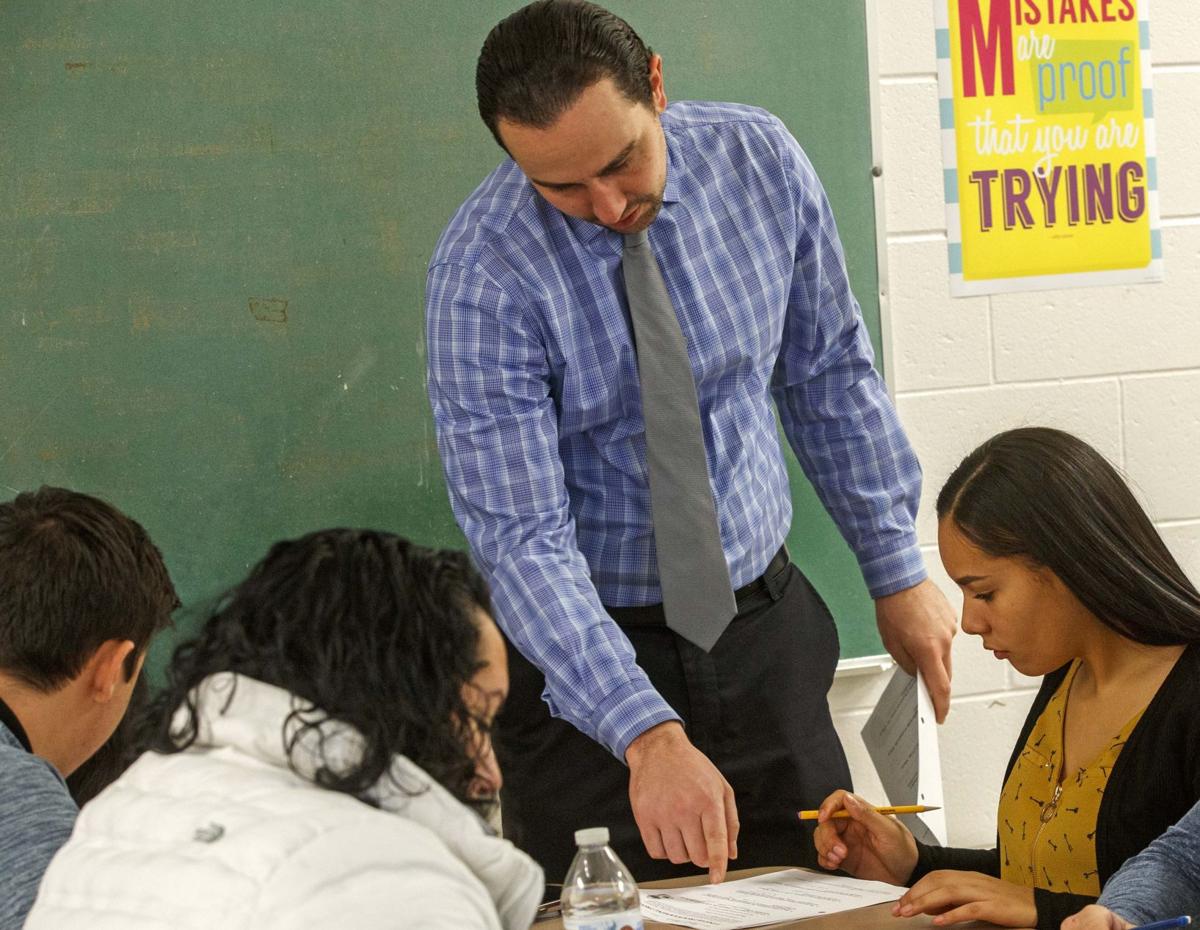 Courses count toward high school credit

Small class sizes

Educational support from Collin College instructors and support services

Begin a college transcript

Experience college rigor and environment

Time to degree completion

Cost savings
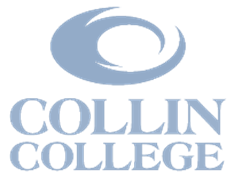 How Much You Will Save!
University of Texas at Dallas 

$2,857 for a 3 credit hour course*


University of North Texas

$1,408.44 for a 3 credit hour course*
*Based on  Fall 2021 tuition rates
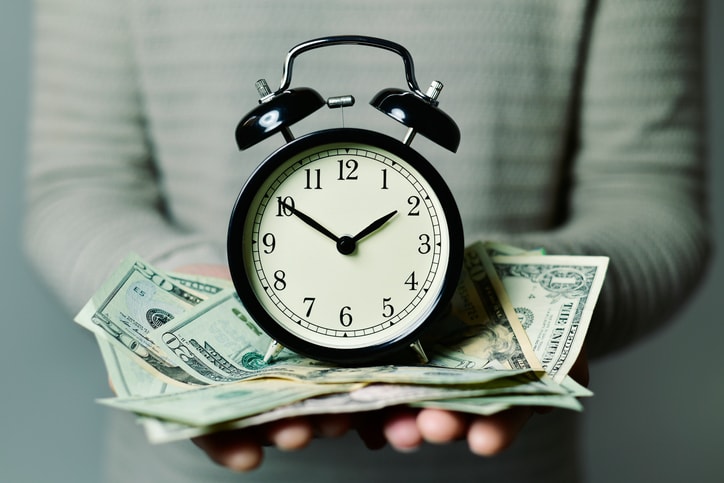 Collin College 
is $186
3 credit hour course(for in-county residents)
Based on Fall 2022 tuition rates
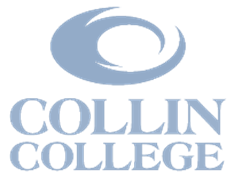 Dual Credit Courses are Transferable to Most Public Four-Year Colleges and Universities in Texas
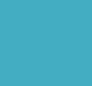 *Students are responsible for determining if transfer institution will accept their credits*
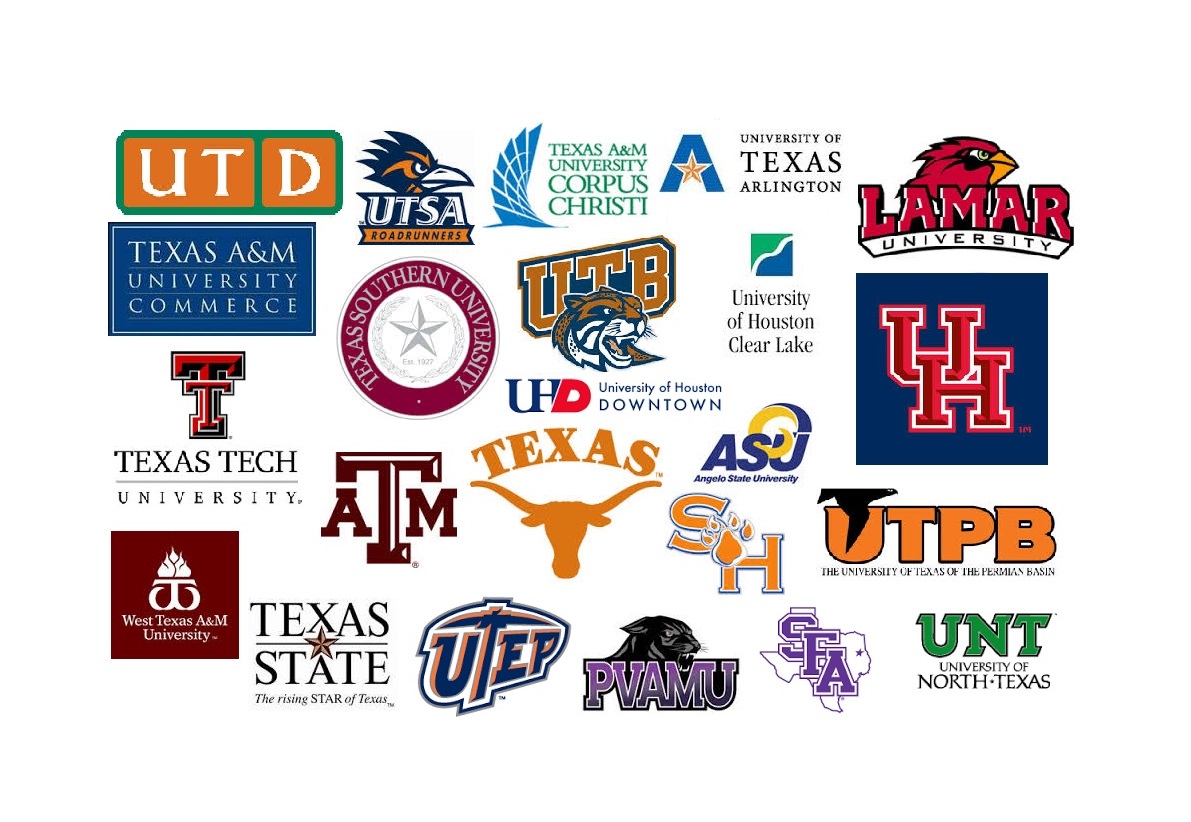 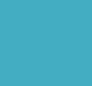 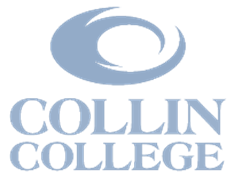 Is Dual Credit Right for You...
The importance of attendance and time management
College professors may deduct points for tardiness or absences
Maturity for subject matter and college classroom environment
Professors are entitled to academic freedoms.
Student code of conduct
Students are expected to behave in a respectful manner. Plagiarism will result in disciplinary action.
Drop/Withdraw deadlines
Did you take on too much?
Get to know your course syllabus and instructor
Best College Tip!
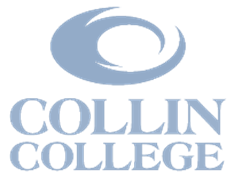 [Speaker Notes: Professors can set their own attendance policies, some deduct points after so many absences
Keep up with requirements in syllabus – readings, assignments, due dates, grading policy-use a planner!
Time mgmt – spend 2-3 hours outside of class reading and studying for every hour you are in class
Be sure to find the right balance between your HS/college course load and extracurricular activities (band, athletics, cheerleading, etc.)

We can talk in generalities to parents about the process for enrollment, but nothing specific about the student’s records at Collin
Students are now adults in our eyes, opportunity for them to learn the college going process and take on new responsibilities]
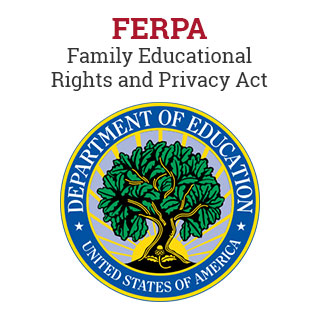 Similar to HIPAA law 


Federal law that ensures privacy of student educational records                 
(begins when student starts college regardless of age) 


Collin College cannot share grades, course schedules, test scores, etc. with parents
A great opportunity for students to learn the college process and take on new responsibilities

Students will need to use their Collin email address for communication with instructors 

* Waiver is available via CougarWeb
[Speaker Notes: We can talk in generalities to parents about the process for enrollment, but nothing specific about the student’s records at Collin
Students are now adults in our eyes, opportunity for them to learn the college going process and take on new responsibilities]
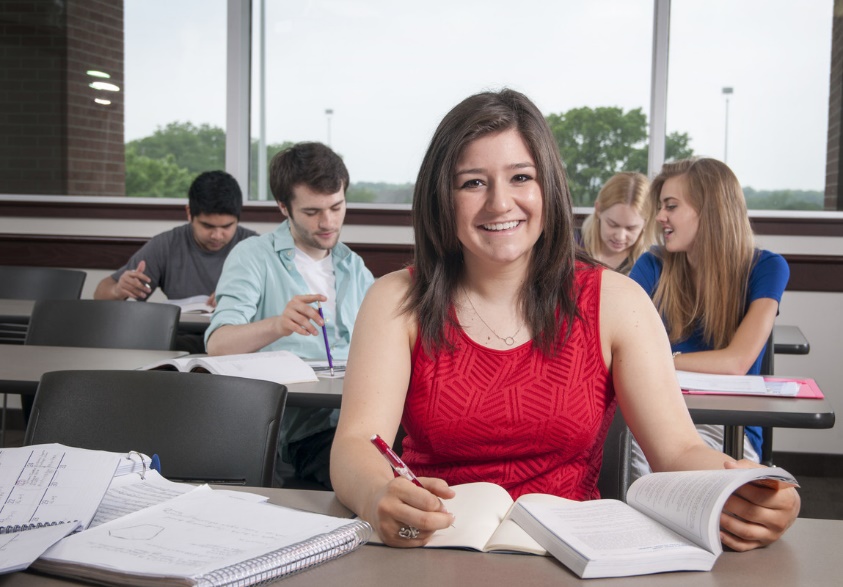 Dual Credit Eligibility
Students complete the entire Collin College admissions process
Permission must be obtained from high school/homeschool counselor before enrollment
Must meet college readiness standards as defined by Texas Success Initiative (TSI) or provide an exemption. 
Student must meet both high school and Collin College academic requirements to continue in the dual credit program.
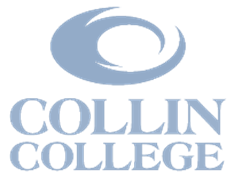 [Speaker Notes: Remember this is a college course, follow same process as any college student plus permission from your school each semester

C or better to maintain participation in the program, you are beginning a college transcript 
	Grades earned become part of permanent academic record]
Course Selection
Courses are meant to supplement your home school curriculum, not replace it. Home School Administrator determines the courses needed for the student to complete their high school diploma. Collin College does not award High School diplomas.


Dual/concurrent credit students are not eligible for kinesiology  (KINE) or (Dev Ed) classes.


Select courses that meet home school graduation requirements, Core Curriculum, or courses that are applicable to a desired degree or certificate.
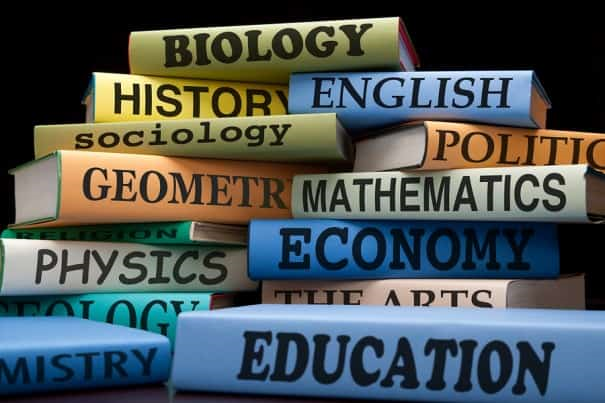 [Speaker Notes: Must meet prerequisite and placement requirements as outlined in the college catalog.

Average course load for home school students run from 2-3 courses per semester]
Course Descriptions
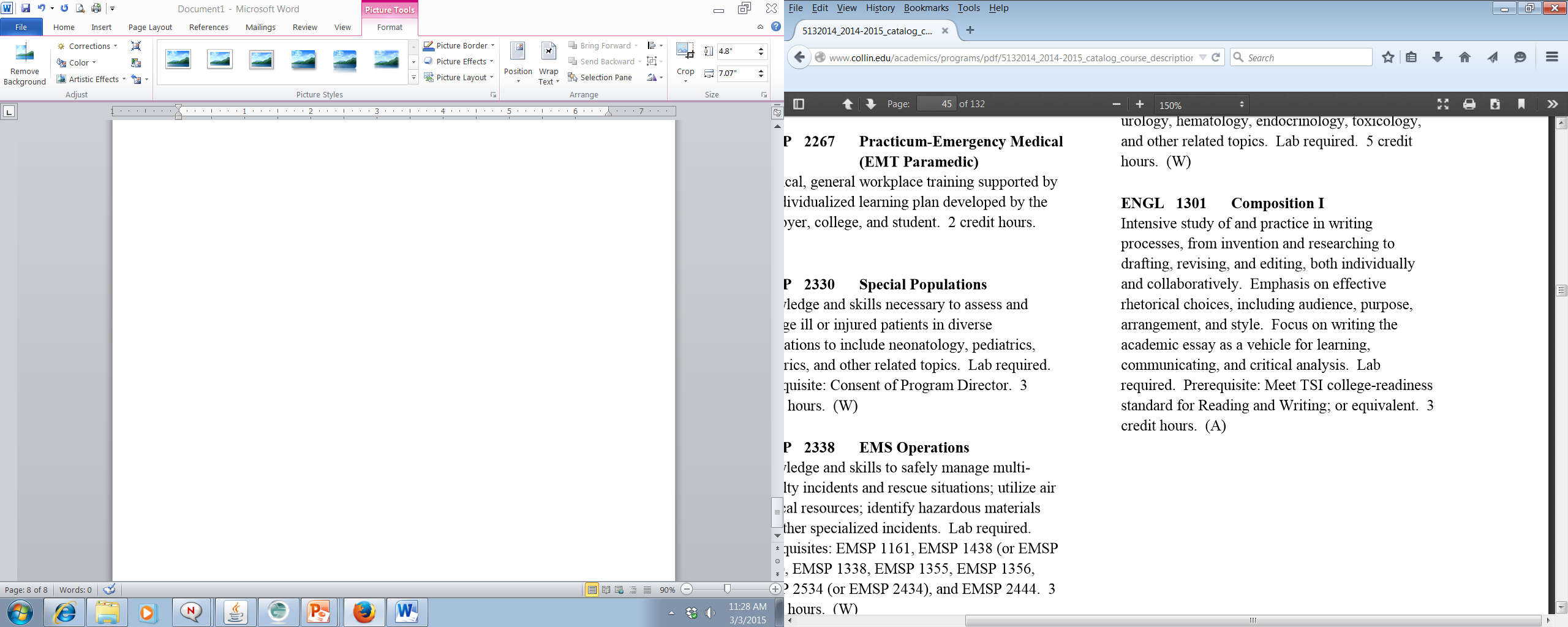 See the college catalog for placement and prerequisite information:
 www.collin.edu/academics/catalog.html

For additional advising help please make an appointment with your special admissions coordinator.
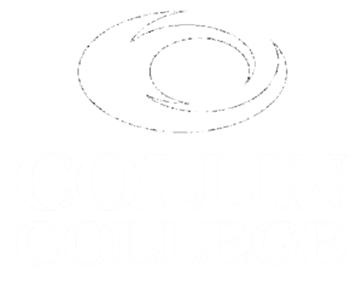 Dual Credit Enrollment Process
APPLY for admission (www.goapplytexas.org) 
Remove all holds 
Register for your classes 
Pay for your classes
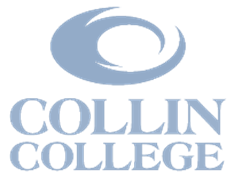 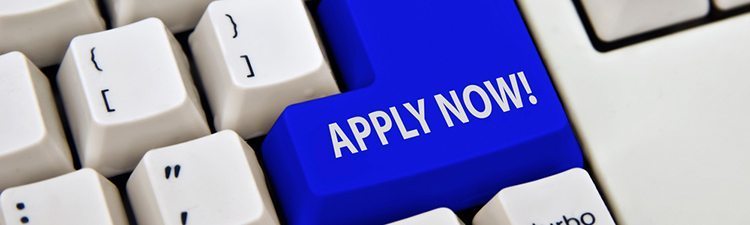 Application for Admissions
You may apply online NOW for Fall 2022!
Complete  application at www.goapplytexas.org
*Application must be PROCESSED before your next steps*
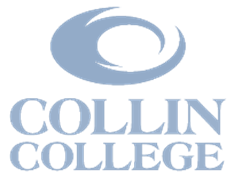 [Speaker Notes: Free, 20 minutes, no essay


Apply early so you will be ready when registration opens]
Application Tips
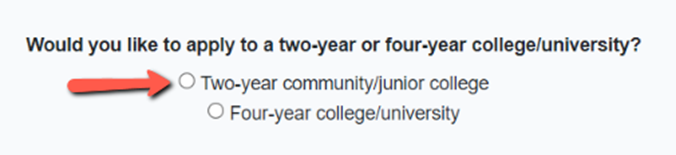 Create an ApplyTexas profile (please use student’s personal email)
Residency/tuition is decided based on your answers on the application and the documentation you provide, if requested
Select Start/Edit Applications
Start a new application
Select “Two Year Community College”
Select “Collin County Community College District”
Select Application Type “Dual Credit”
Select any major
Select +Admissions Application
Answer the dual credit questions and questions specific to Collin.
Select “Submit this application”
Student will receive his/her Collin ID number (CWID), email address, CougarWeb username and password in 3-5 business days
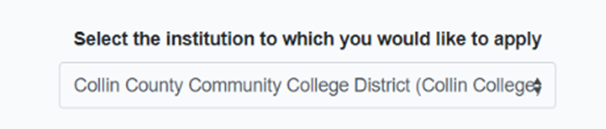 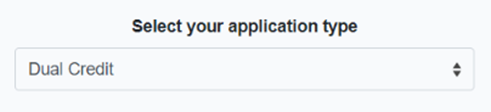 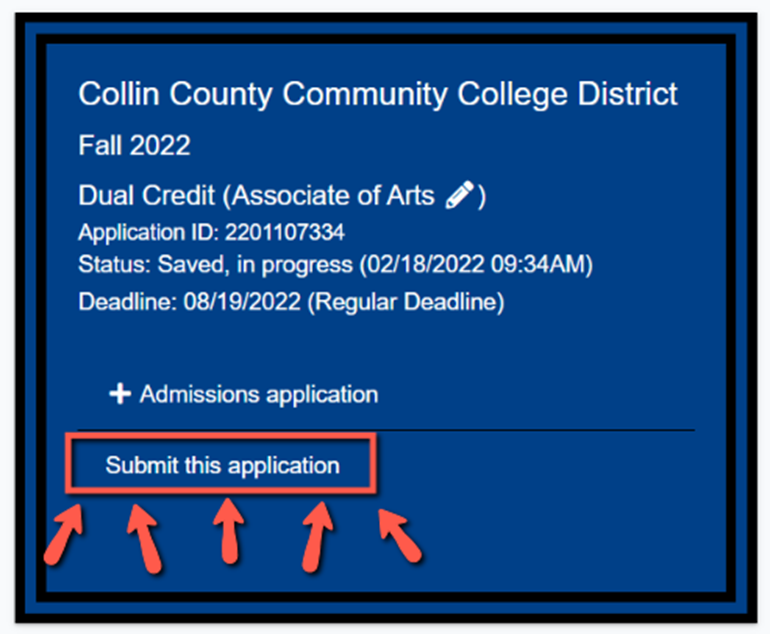 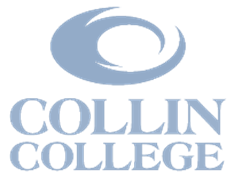 Questions? Please contact a Special Admissions Counselor or the Dual Credit Office
What is CougarWeb?
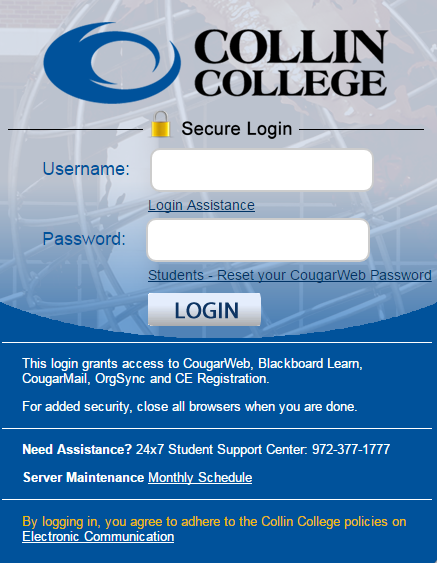 Students will receive CougarWeb login 3-5 business days AFTER application has been submitted. 

CougarWeb is an online portal that includes all of the information and access to services that students need, while attending Collin College.
Add/Drop class
Online trainings
Collin Email
Pay your tuition 
Access online courses (Canvas)
Check Collin College class schedule 
Grades
And MUCH MORE…
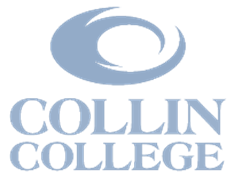 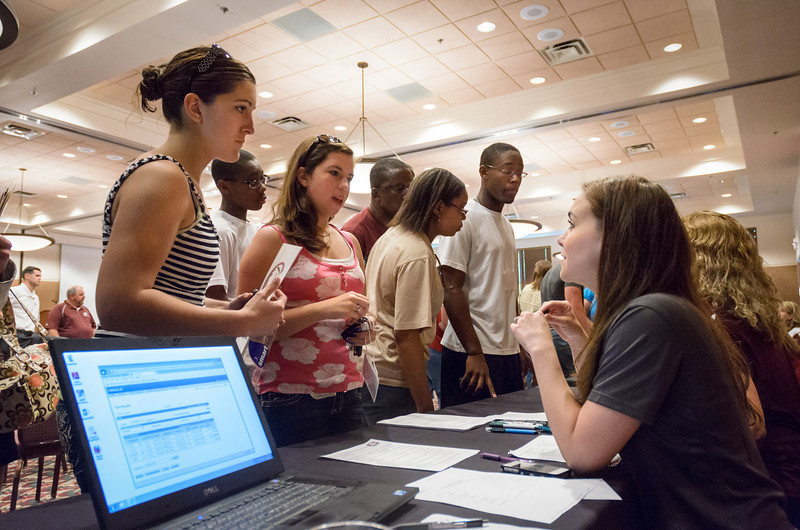 2. Remove All Holds
Holds Resolution Guide
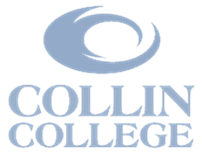 What is a HOLD?
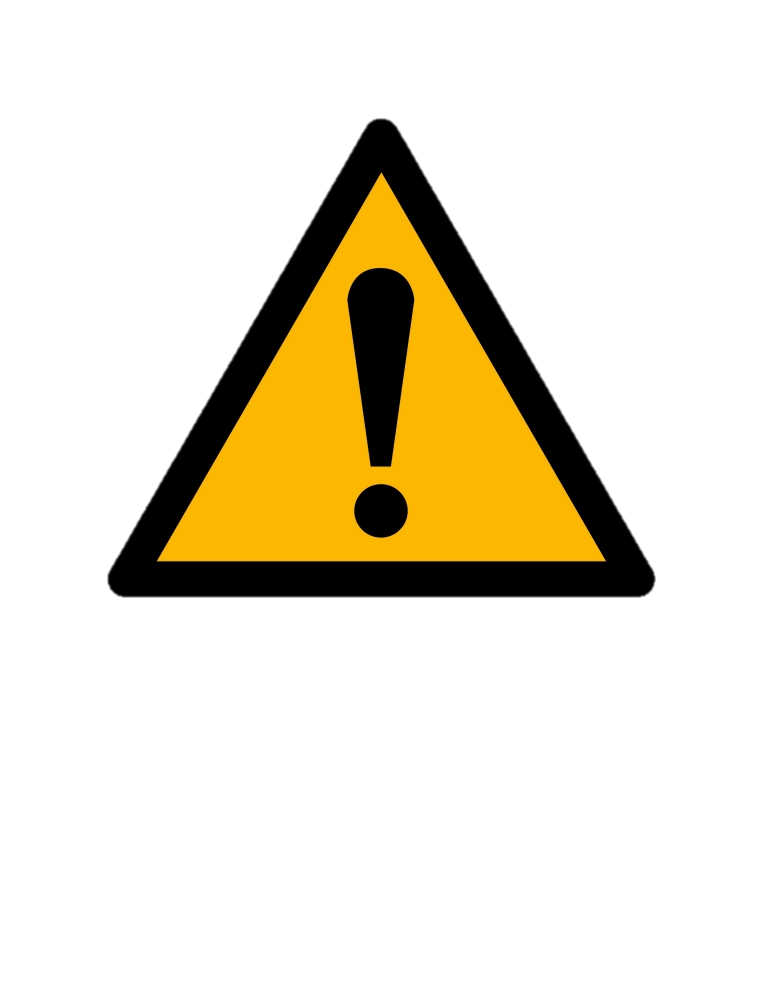 Each admissions step is listed as a hold, so all steps must be completed prior to registration.

A hold prevents registration.
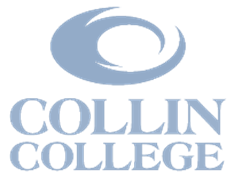 [Speaker Notes: If parents/students have checklist refer to it here.]
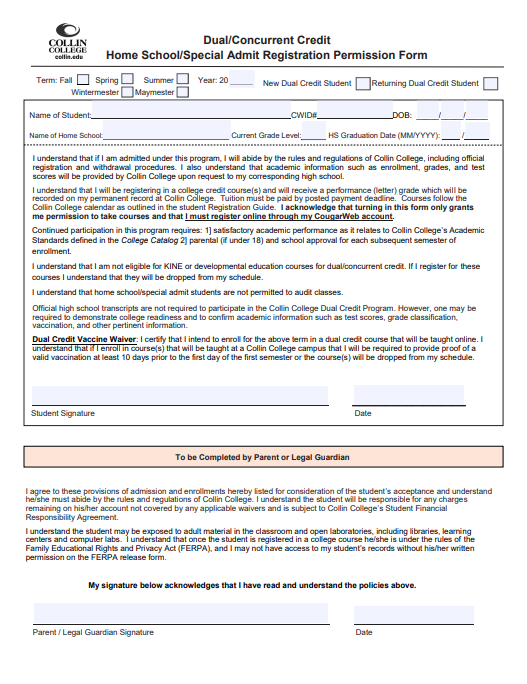 High School Permission Form (Front Page)

22

Smith, Jasmine
100555555
01
01
2008
YOUR HS HERE
11
06   2024
Students must have completed the online application and obtain their CWID BEFORE they can submit this form to their Special Admissions Coordinator, or the Dual Credit office.

This form MUST be completed every semester.
Student Signature
xx/xx/xxxx
Parent/Guardian Signature
xx/xx/xxxx
[Speaker Notes: Don’t forget the parent signature if they are under 18 years of age!]
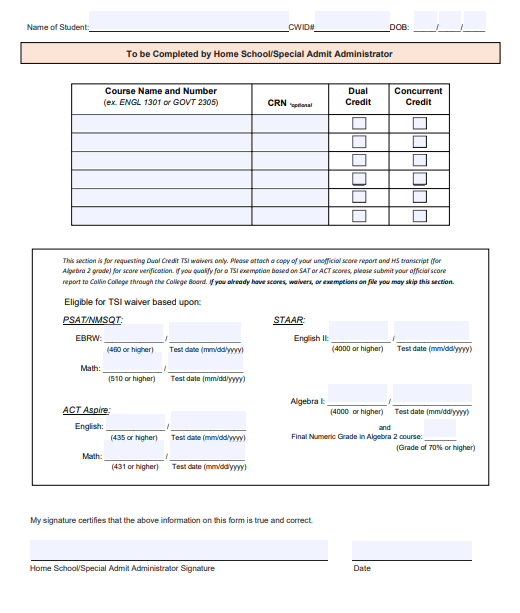 Smith, Jasmine
01
100555555
01
2008
High School Permission Form (Back Page)

#####
ENGL 1301

GOVT 2305
#####

PSYC 2301
#####
It will need to be completed and signed by your Homeschool/High School Counselor or Administrator.  
   
Students must indicate what courses they would like to take for dual credit.
 
A form is required for all dual/non-dual credit courses.
4000
04/14/2019
4000
04/14/2017
Home School/Administrator Signature
xx/xx/xxxx
[Speaker Notes: Don’t forget the parent signature if they are under 18 years of age!]
High School Permission Form
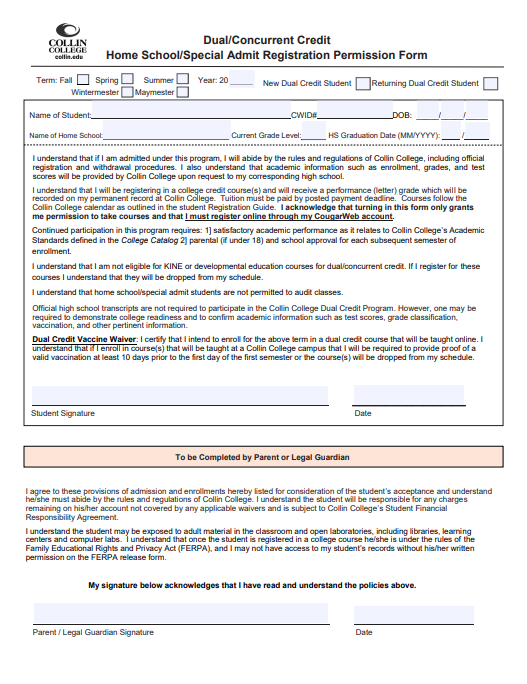 
Don’t Forget To Register Online through CougarWeb For Your Class!
22

Smith, Jasmine
01
2008
01
100555555
YOUR HS HERE
11
06   2024
Summer Registration opens March 7th 

Fall registration opens April 12th 

Spring Registration opens in late October.

Students must register themselves every semester through CougarWeb. If you have questions reach out to your Special Admissions Coordinator or the Dual Credit office.
Student Signature
xx/xx/xxxx
Parent/Guardian Signature
xx/xx/xxxx
[Speaker Notes: Don’t forget the parent signature if they are under 18 years of age!]
Texas Success Initiative (TSI)
The TSI is designed to measure college readiness in reading, writing, and mathematics. 
It is used for course placement purposes.
Students must be at college level in ELAR for the majority of courses. 
See the college catalog for placement and prerequisite information: https://www.collin.edu/academics/catalog.aspx
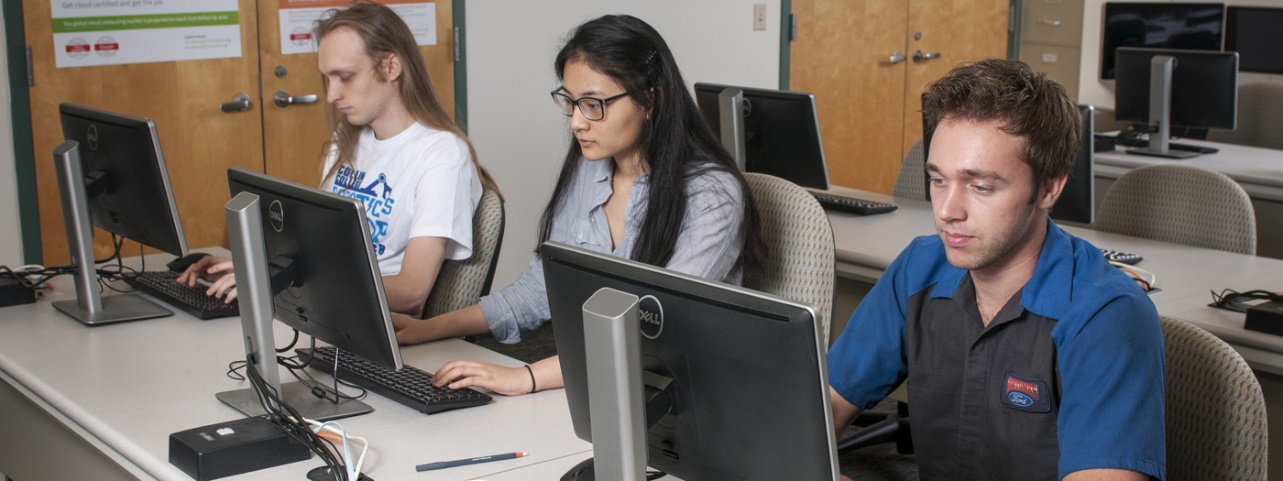 [Speaker Notes: TSI-Texas Success Initiative

You must be assessed in reading, writing, and math or prove an exemption or waiver]
TSI Exemptions
Partial exemptions allowed provided that the required combined/composite score is met.

For more information on exemptions, please review the 
 Collin College New Student Checklist or visit www.collin.edu/express/dualcredit.
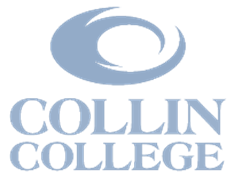 [Speaker Notes: Here are a couple of ways you can be exempt from needing the assessment

You just have to have one of these-not all, can be partially exempt, can mix and match, must have composite/combined to use ACT or SAT 

We will need proof of your scores-could be on your transcript or sent directly from the testing source]
Official Scores Needed
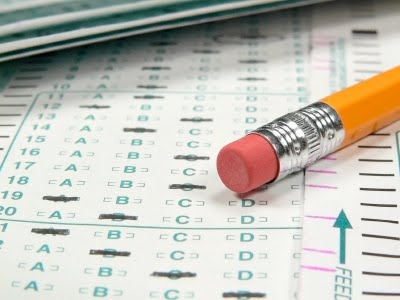 Contact College Board or ACT student website and have them send your official score report directly to Collin College.

 It takes approximately 11-12  business days for Collin College to receive and process them.
ACT Collin Code: 4046       		 SAT Collin Code: 1951
TSI Waivers
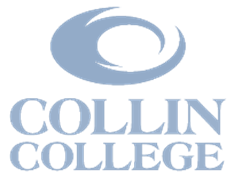 TSI Waivers
Scores must be reported on the HS permission form by the home school administrator. Please provide an attached copy of an unofficial score report and HS transcript (for Algebra 2 grade) for score verification.

For more information on waivers, please review the Collin College New Student Checklist or visit www.collin.edu/express/dualcredit.
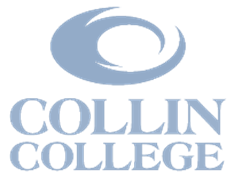 TSI:  What Will I Need to Do?
Complete Pre-Assessment Activity (PAA) and print the certificate of completion.
Review email from assessments@Collin.edu regarding testing procedures.
Pay at the cashier’s office or online. The cost is $29. 
In-Person testing is available at any campus Testing Center by Appointment. 
Online testing is offered through a virtual testing platform. The current cost is $40.
Visit our TSI Testing webpage on Collin’s website for more details.
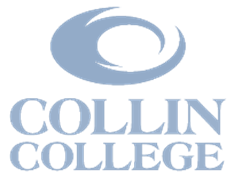 [Speaker Notes: Online Testing is available now, please visit the TSI website at Collin.edu.]
What if my TSI scores are low?
The purpose of this assessment is to find out what level you should start your coursework.

You only need college level placement in the areas needed for your course (e.g. ENGL 1301 requires college level in reading and writing but not in math).

Mandatory Advising (MA) hold
Will be on your account if you place below college level in at least one area, must see Special Admissions Coordinator (no appt needed) before you can register online.

If you do not place at  “college level” in the areas required for your course that means you need to  focus on your high school work at this time.
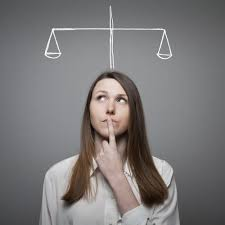 [Speaker Notes: Remember you can’t study for it, it assesses what you should have already learned

You can always retest-whole or portion-whatever you need!  Have to pay $29 each time. 

We know tests don’t measure everything but this is all we have to assess where you are

May need to focus on HS work]
Bacterial Meningitis Vaccination
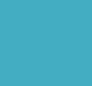 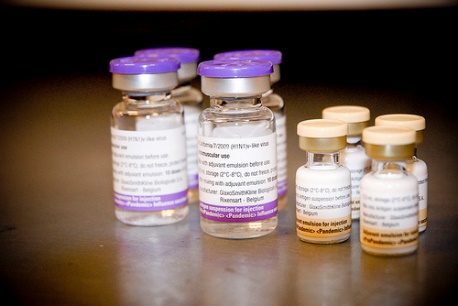 Dual Credit students taking classes at any Collin campus    MUST provide proof of an having vaccination within 5 years, documentation of an exemption if they under the age of 22.  The vaccination must be administered at least 10 days prior to start of entering term..

Dual Credit students taking classes online or at their home school campus may request for an exemption by completing, signing, and turning in a Dual Credit Registration Permission form.

For more information, please visit
 www.collin.edu/meningitis
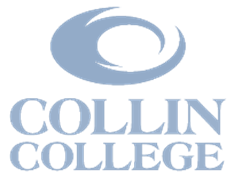 [Speaker Notes: This is a state law

If you will be taking courses on a HS campus, you can fill out the purple request for exception form in your packet to exempt you from needing the vaccine, turn in to Admissions and Records prior to registration

Remember if you ever take a course on a Collin campus you will need the vaccination]
Mandatory Campus Safety Training
Students will be required to complete training prior to registration via CougarWeb
How to Access Training 

Log into CougarWeb account 
Go to the Student Tab 
Click Mandatory Campus Safety Training
Complete quiz with a 100% score and be sure to click submit at the end
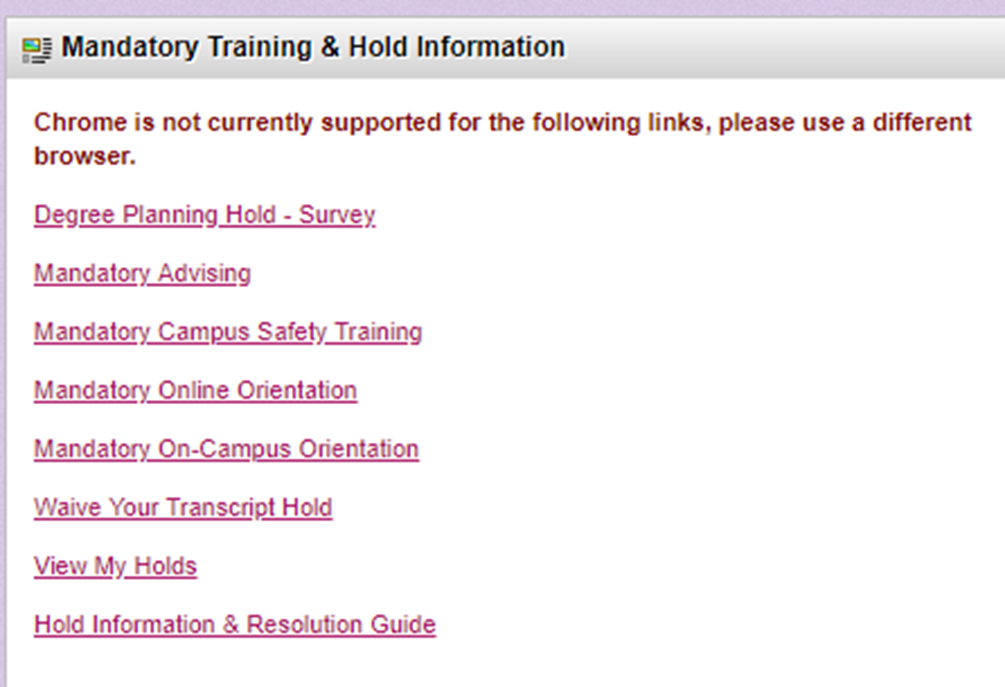 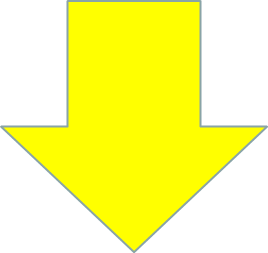 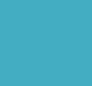 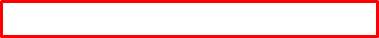 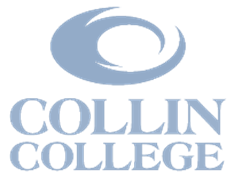 [Speaker Notes: Turn in your packets to counselor 


Use Look Up Classes to enroll in general population courses on a Collin College campus 
Use Add or Drop Classes to enroll in classes on a high school/co-op campus
enter the specific course reference number (CRN) 
Be sure to select spring 2016 Credit term
Detailed instructions with dates can be found on your course schedule sheet]
How Do I Check for HOLDS on My Account?
Instructions

Log into your CougarWeb account

Click on My Profile under the “Home Tab” right side of the page.

Click on “Holds” upper right side.
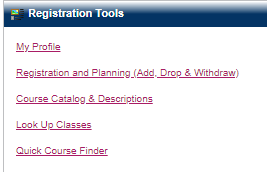 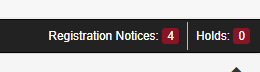 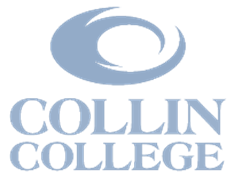 Hold Resolution Guide
Need Assistance with Holds?
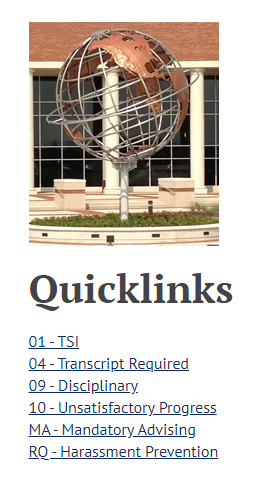 Use our Hold Resolution Guide to take care of the following holds:
HS Permission Form
SSN/ITIN/WS9 Required
Immunization Proof Required
TSI Assessment
And others!
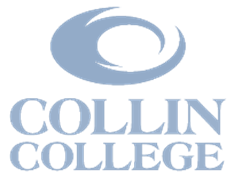 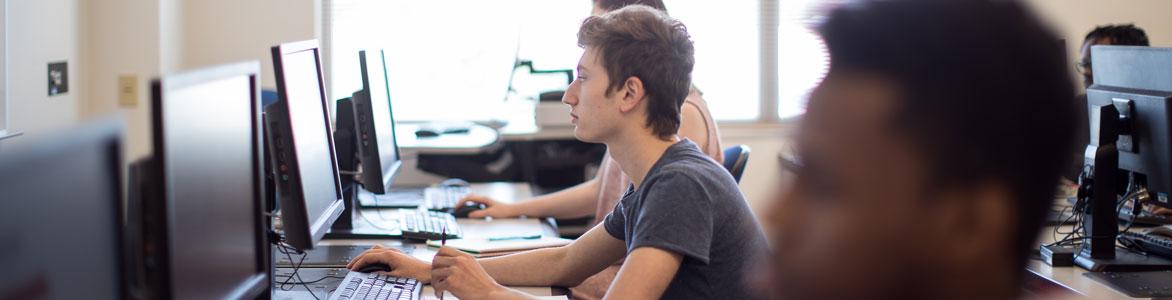 3. Ready to Register
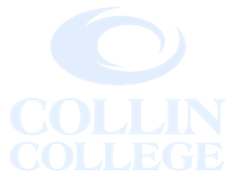 Registration Instructions
For Dual Credit Classes at High School/College Campus
Log into CougarWeb
Go to Registration and Planning
Click on Add, Drop, or Withdraw
Enter Credit Fall 2022 term
Click on Enter CRNs tab
Enter the specific CRN  for your designated course
Click Add to Summary
Click Submit
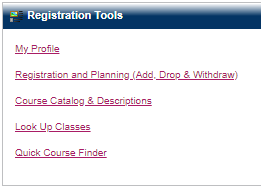 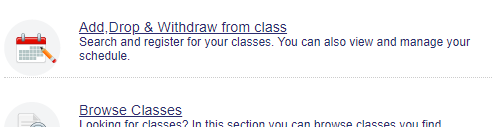 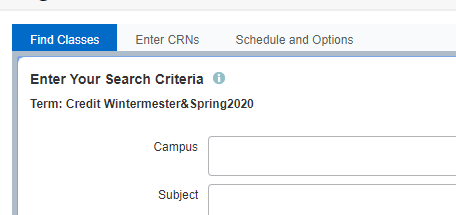 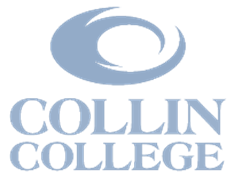 [Speaker Notes: Turn in your packets to counselor 


Use Look Up Classes to enroll in general population courses on a Collin College campus 
Use Add or Drop Classes to enroll in classes on a high school/co-op campus
enter the specific course reference number (CRN) 
Be sure to select spring 2016 Credit term
Detailed instructions with dates can be found on your course schedule sheet]
Tuition
$60 per credit hour for students residing in Collin County
= $186 for a 3 credit hour course (including $2 activity fee)

$115 per credit hour for students residing out-of-county= $351 for a 3 credit hour course
Total cost per 3 credit hour course includes a $2 per credit hour student activity fee.
*All fees are subject to change upon approval of the Collin Board of Trustees*
Based on Fall 2022 tuition rates

Tuition is paid per semester.
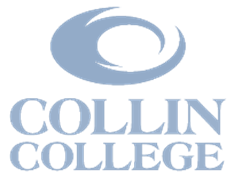 Payment Instructions
Log into CougarWeb account 
Under Student Quick Links
Click on CougarPay
Click the Collin College Account Suite button
Then click on Make a Payment 
Parents can sign up to be an authorized user, so they receive payment emails from the business office.
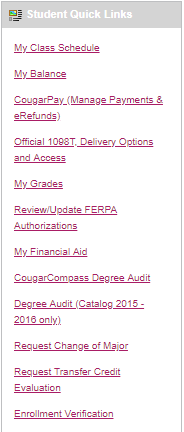 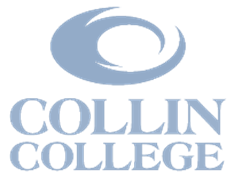 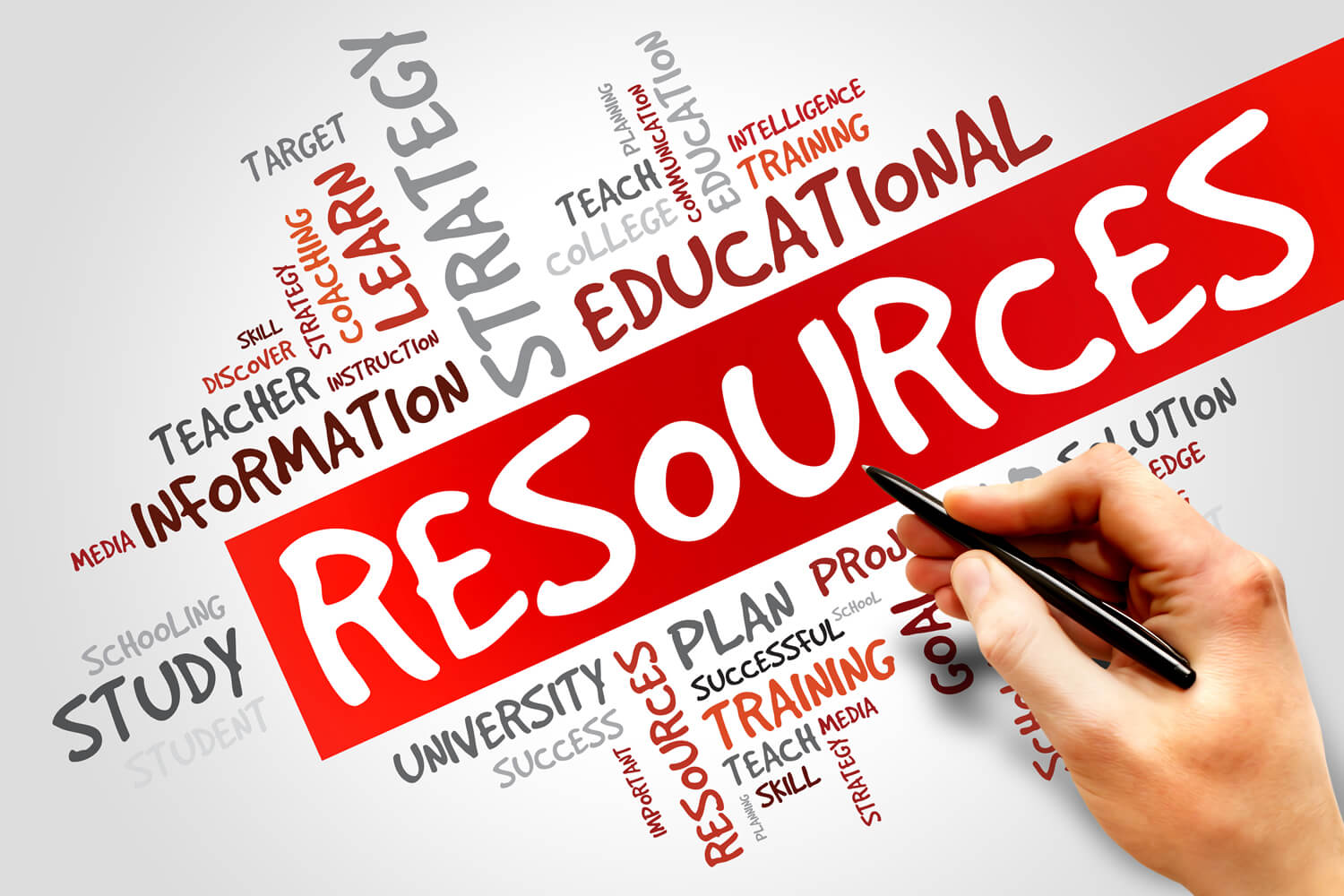 Dual Credit Website
Student Page
Home Page
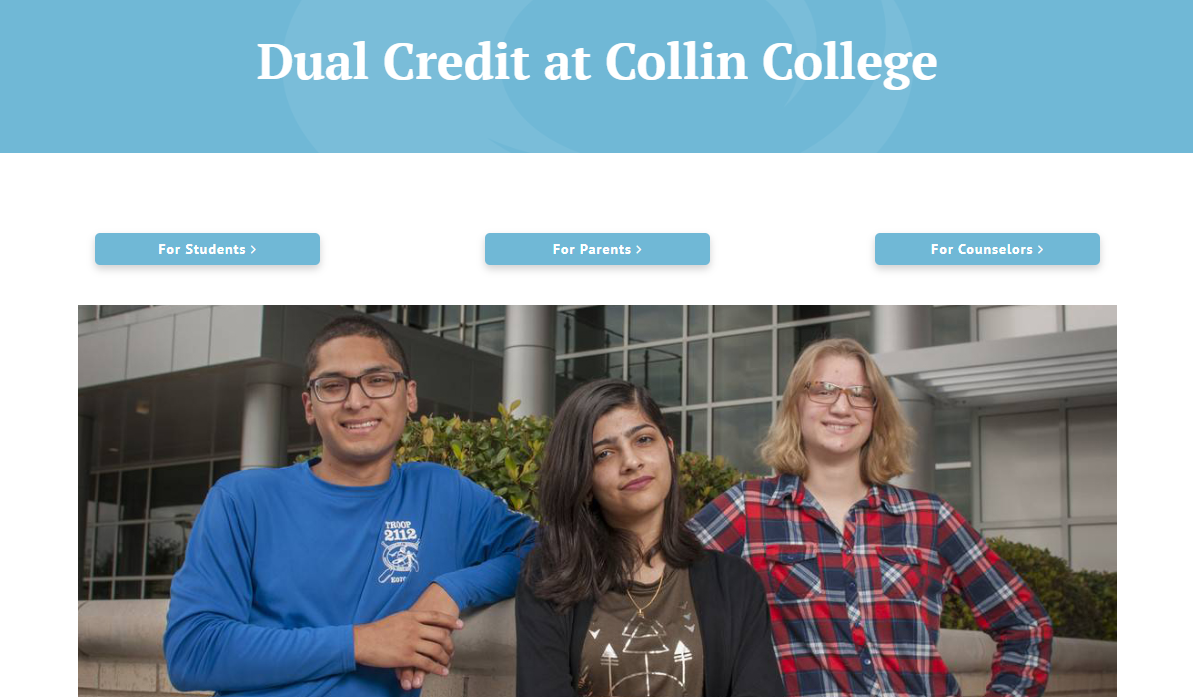 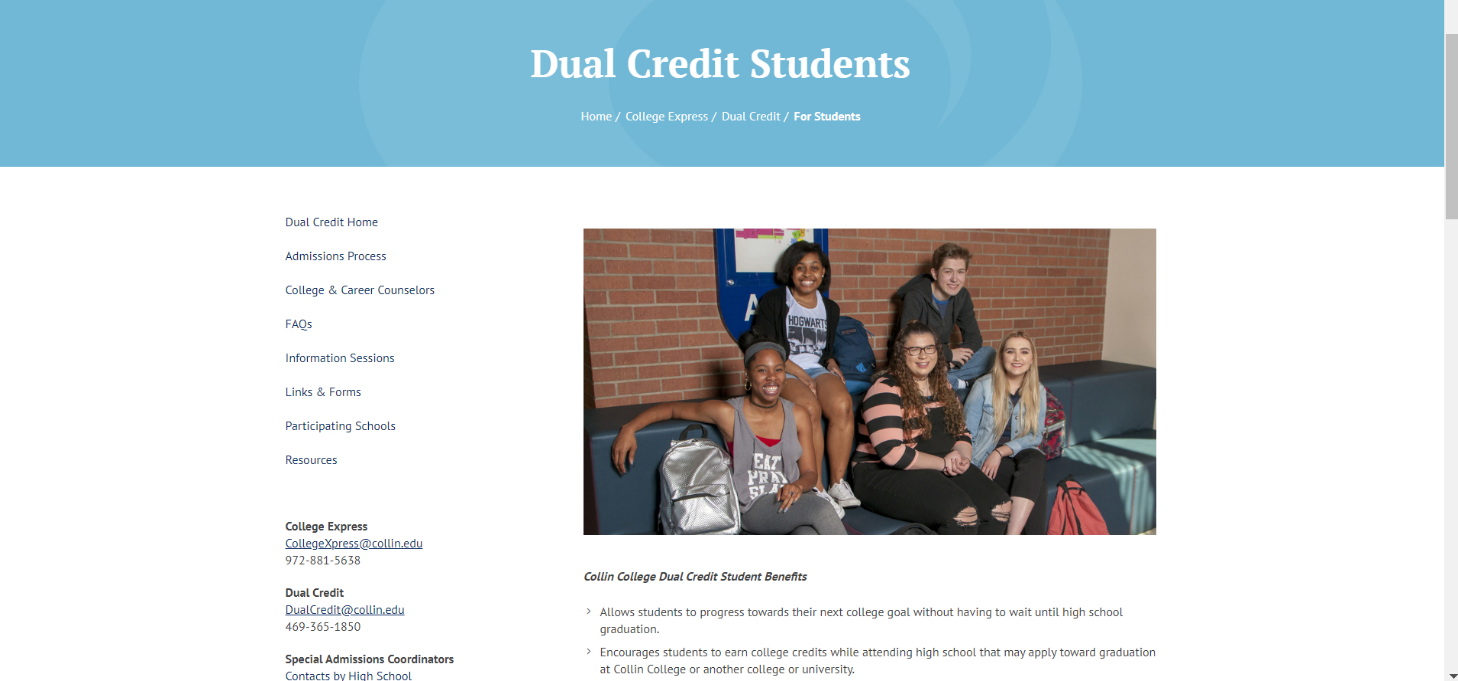 Dual Credit benefits
Eligibility and enrollment tips
Application and registration resources 
Link to school specific pages
Access to forms and FAQs
Links to dedicated pages for students, parents, and counselors
Important dates and deadlines
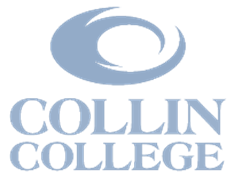 [Speaker Notes: Click image to access homepage.]
What Does ACCESS Do?
Provides equal access to the educational opportunities and services for students with disabilities through academic accommodations for those who qualify
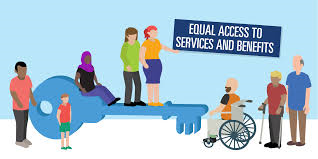 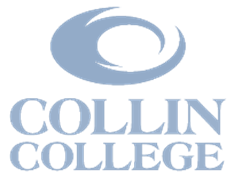 To Receive Accommodations
A student must:

Self-identify

Apply for services directly through the Collin College ACCESS office

Provide documentation of his/her disability

Request accommodations each semester for each professor
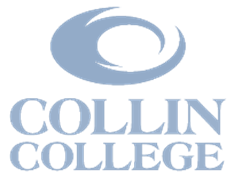 Dual Credit ACCESS Advisor: Melissa Parkes at ACCESSDualCredit@Collin.edu
Campus Resources(No additional cost to students)
Career Services
Counseling
Fitness Center
Library
Math Lab
Student Center 
Tutoring
Writing Center
TransferU 
	(transferu.collin.edu)
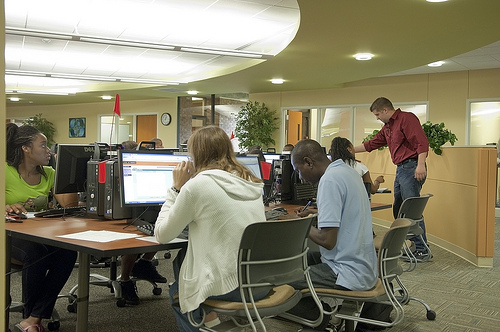 [Speaker Notes: Awareness of resources – both academic and personal

ACCESS  (Accommodations at Collin College for Equal Support Services) provides reasonable accommodations for students with documented disabilities. Contact them if you are needing resources such as extra time testing, if you need a note taker/recorder, test reader, etc….  Remember the requirements are different than they are at the high school level and you are responsible for seeking out their services.  Please do so as soon as possible so that they have plenty of time to work with you.

Take advantage of tutoring, math lab, writing center

Free, all campuses

Please come to campus even if taking courses only on site at your high school]
Get Books
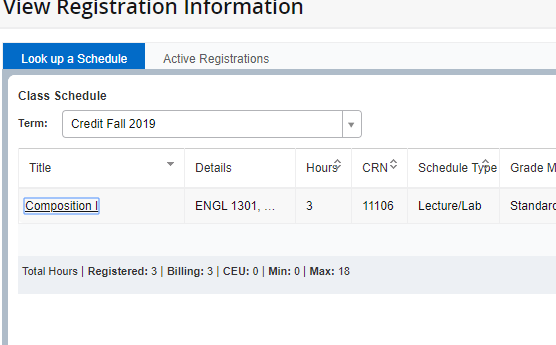 You have to buy books in college!

You may purchase books from our on campus bookstore.

There is also a link on your schedule in CougarWeb.

Log into CougarWeb 
Click on My Class Schedule under Student Quick Links
Adjust Registration Term to Credit Fall 2022 if needed
Click the Title of course and select Bookstore Links Tab
Select Course Books and/or Materials
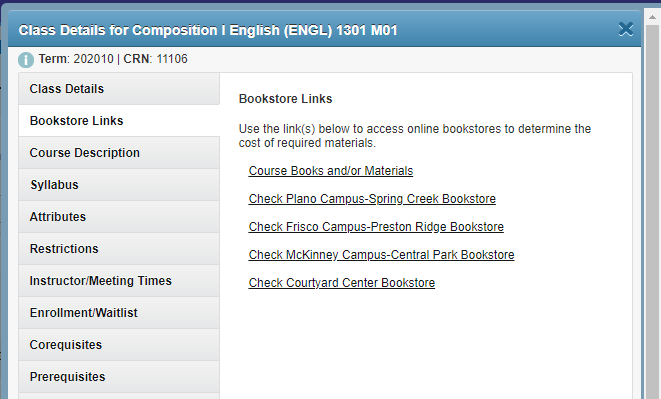 [Speaker Notes: Be prepared – books can be more expensive than the class

Encourage you to shop around]
College ID and Parking Sticker
Pick them up from a Student Engagement office on any campus

Both are FREE!

An ID allows you to use campus services

Not a requirement for the first day of class; please pick one up at your convenience.
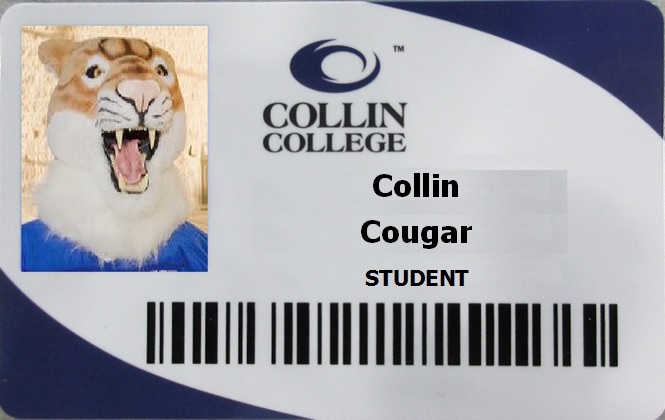 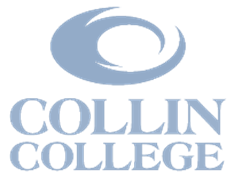 Summer/Fall 2022 Important Dates
You can apply online at goapplytexas.org now! 

Summer Registration opens March 7th 
Fall Registration opens April 12th

Summer Payment Deadline is May 4th by 7PM
Fall 2022 Payment Deadline is July 20th by 7PM
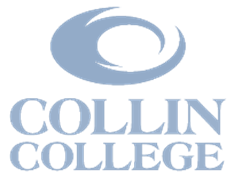 [Speaker Notes: Pay attention to deadlines, if you don’t pay, you will get put back in HS courses and dropped from college course]
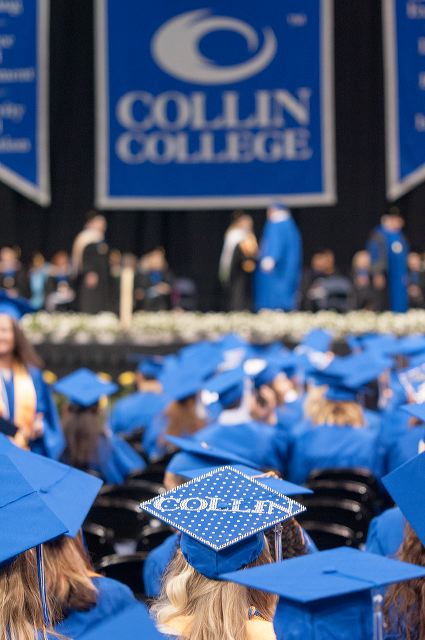 Questions?
Dual Credit Office
www.collin.edu/express/dualcredit
469-365-1850 
Dualcredit@Collin.Edu
Sara Sengelmann
SESengelmann@Collin.Edu
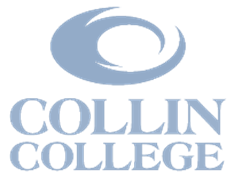